Name and Department
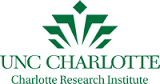 Project
Scientific Impact
ILLUSTRATIVE FIGURE
F
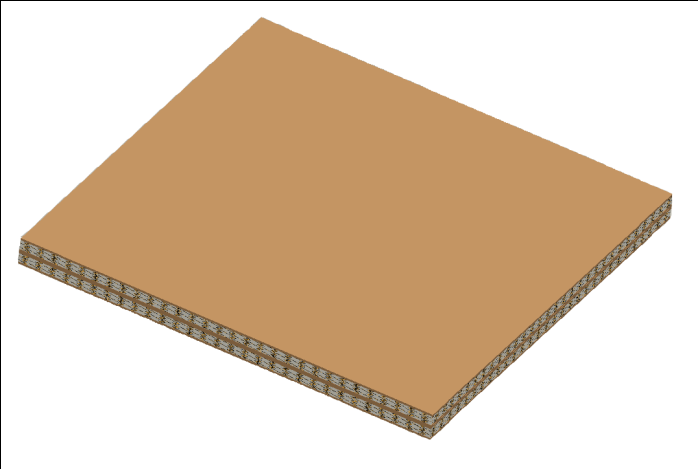 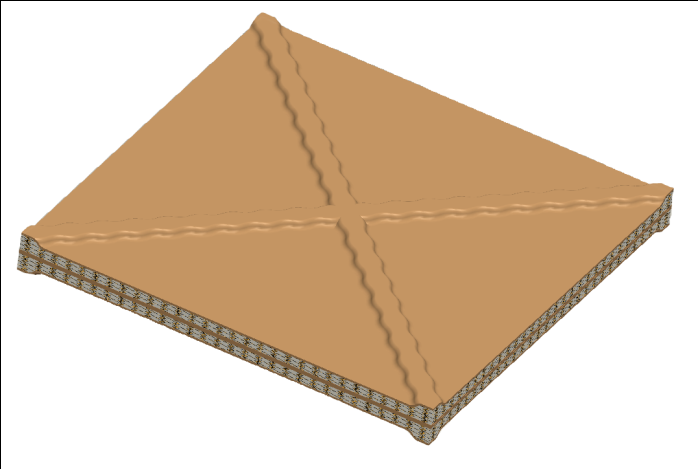 F
Figure title or brief explanation.
Objective
Key Insight/Innovation
Potential Applications